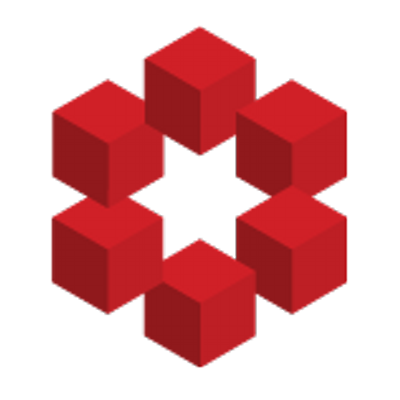 Διδασκαλία και μάθηση των Μαθηματικών με διαδικασίες επίλυσης προβλημάτων
5η ενότητα: Η ΕΠ στη σχολική τάξη
Ο ρόλος του εκπαιδευτικού (γενικά)
Η μάθηση είναι μια διαδικασία που αναπτύσσεται και εξελίσσεται σε βάθος χρόνου
ενώ 
η διδασκαλία διαδραματίζεται  σε πραγματικό χρόνο και αυτό θέτει καθημερινές προκλήσεις για τον κάθε εκπαιδευτικό.
Ο ρόλος του εκπαιδευτικού
Πώς είναι (ή πώς φαντάζεστε) το ρόλο σας σαν εκπαιδευτικός, στην τάξη;
Δώστε τουλάχιστον ένα επίθετο που να σας χαρακτηρίζει  - έστω και με μεταφορικό τρόπο.
Μεταφορές που αποδίδονται στο ρόλο του εκπαιδευτικού
Ενορχηστρωτής
 μιας και συντονίζει τη συμμετοχή των μαθητών στις συζητήσεις στην ολομέλεια της τάξης (Drijvers, et al., 2010) 
Διακριτικός βοηθός και πλοηγός
 που υποστηρίζει και πλοηγεί την προσοχή των μαθητών σε θέματα μάθησης (Lin, 2000). 
Η ‘συνεργασία εκπαιδευτικού-μαθητών’ ως τη σχέση  ‘μαέστρου-ορχήστρας’
Ακριβώς όπως ο μαέστρος ο οποίος μπορεί να γνωρίζει τη 10η Συμφωνία του Σοστακόβιτς από την πρώτη νότα έως την τελευταία χρειάζεται την ορχήστρα για να δώσει ζωή στις νότες και να γίνουν αντικείμενο των αισθήσεών μας, έτσι και ο εκπαιδευτικός μπορεί να έχει άριστη μαθηματική γνώση αλλά μόνο αλληλεπιδρώντας με τους μαθητές αυτή η γνώση μπορεί να γίνει αντικείμενο μάθησης (Radford, 2014). 
ΠΟΙΑ (ΔΙΑΔΕΔΟΜΕΝΗ)ΑΠΟΨΗ ΠΡΟΚΑΛΕΙ ΕΔΏ Ο RADFORD?
Ρόλος εκπαιδευτικού: πολυδιάσταστος και απαιτητικός
Παρότι οι μεταφορές αδυνατούν να αποδώσουν όλες τις πτυχές του ρόλου του εκπαιδευτικού στην τάξη, 
δείχνουν ότι ο ρόλος του είναι πολυδιάστατος και απαιτητικός.
Μερικές από τις κεντρικές δράσεις του εκπαιδευτικού
Διακρίνει τις βασικές μαθηματικές ιδέες που κωδικοποιούνται σε μια διδακτική ενότητα μέσα στο ευρύτερο δίκτυο μαθηματικών εννοιών. 
Με αυτό τον τρόπο θα μπορέσει να επικεντρώσει διδακτικά το ενδιαφέρον του στις μεγάλες ιδέες των Μαθηματικών και τα αντίστοιχα μαθηματικά νοήματα. 
Οργανώνει και διαχειρίζεται τη μαθησιακή διαδικασία αναπτύσσοντας στρατηγικές διαφοροποίησης και συμπερίληψης, 
προσαρμόζοντας για παράδειγμα τη μαθηματική πρόκληση σύμφωνα με τις ανάγκες των μαθητών. 
Ενισχύει τις συναισθηματικές πτυχές της μάθησης,
την αυτοεκτίμηση και αυτοπεποίθηση των μαθητών και αξιοποιεί την ετερότητα των μαθητών στην αλληλεπίδραση και την επικοινωνία στην τάξη. 
Έχει την ευθύνη
 του  σχεδιασμού (ή επανα-σχεδιασμού) των μαθηματικών έργων 
αλλά και της επικύρωσης και της αξιολόγησης της μαθηματικής γνώσης των μαθητών
Ο ρόλος του εκπαιδευτικού κατά τις Φάσεις ΔΙΔΑΣΚΑΣΙΑΣ ΕΠ στη σχολική τάξη:
Α) Εισαγωγή του προβλήματος
Β) αυτόνομη εργασία των μαθητών
Γ) Συζήτηση των λύσεων των μαθητών
Α. Η εισαγωγή του προβλήματος στη σχολική τάξη

Η φάση της εισαγωγής του προβλήματος στην τάξη είναι το μέρος του μαθήματος κατά το οποίο ο εκπαιδευτικός εισάγει το πρόβλημα στους μαθητές του.
Συζήτηση
Ποιες είναι οι συνηθισμένες σας πρακτικές όταν εισάγεται ένα πρόβλημα στην τάξη;
Με ποιο τρόπο υποστηρίζετε τους μαθητές σας να κατανοήσουν τα δεδομένα και τα ζητούμενα του προβλήματος;
Ποιος είναι ο ρόλος του εκπαιδευτικού;
Κατά τη φάση της εισαγωγής ο εκπαιδευτικός εμπλέκει τους μαθητές τόσο στο πλαίσιο όσο και στις μαθηματικές ιδέες του προβλήματος, ώστε να είναι κατανοητό σε αυτούς. 
Είναι σημαντικό για τον εκπαιδευτικό να αναμένει τις ενδεχόμενες ερμηνείες καθώς και τις δυσκολίες των μαθητών που θα προκύψουν. 
Πρόκληση για τον εκπαιδευτικό: Η κατάλληλη προετοιμασία των μαθητών ώστε να εμπλακούν σε διαδικασίες επίλυσης προβλήματος χωρίς όμως να καθοδηγεί τους μαθητές στη λύση.
Υποστηρίζοντας τους μαθητές στην κατανόηση του προβλήματος
Ανάπτυξη κοινής γλώσσας σχετικά με το πλαίσιο του προβλήματος καθώς και το μαθηματικό του περιεχόμενο
Χρήση κατάλληλων εργαλείων (π.χ. χειραπτικών  ή/και ψηφιακών, οπτικών αναπαραστάσεων) για την υποστήριξη της εμπλοκής όλων των μαθητών
Η ευρεία και ενεργή συμμετοχή των μαθητών στη συζήτηση βοηθά τον εκπαιδευτικό να αξιολογήσει αν οι μαθητές του έχουν κατανόηση των βασικών χαρακτηριστικών του προβλήματος προκειμένου να καθορίσει το επίπεδο υποστήριξης που ίσως χρειάζονται
Η χρήση κοινής γλώσσας στη διατύπωση του προβλήματος αποτελεί δείκτη ότι οι μαθητές έχουν κατανοήσει τις βασικές ιδιαιτερότητες του έργου.
 Οι οπτικές αναπαραστάσεις μπορούν να υποστηρίξουν την διαμόρφωση μιας κοινής κατανόησης μιας μαθηματικής ιδέας.
Συζήτηση
Πολλές φορές οι εκπαιδευτικοί παρέχουν καθοδηγητικές οδηγίες για την επίλυση ενός προβλήματος κατά τη φάση εισαγωγής του στην τάξη, ώστε να μετριάσουν την αβεβαιότητα που δύναται να προκύψει  στη φάση της επίλυσής του στην τάξη (González & Eli, 2017).
Συμφωνείτε; 
Τι είδους ‘οδηγίες καθοδήγησης’ μπορεί να δώσει ένας εκπαιδευτικός κατά τη φάση εισαγωγής του προβλήματος στην τάξη;
Ποιες εναλλακτικές έχει ο εκπαιδευτικός;
Ερωτήσεις που θα μπορούσαν να υποστηρίξουν τους μαθητές
Μπορεί κάποιος να μας πει τι ζητά το πρόβλημα; 
Μπορείτε να διατυπώσετε το πρόβλημα με δικά σας λόγια; 
Συμφωνείτε με το συμμαθητή σας (που πριν διατύπωσε το πρόβλημα με δικά του λόγια);
Υπάρχει κάτι στη διατύπωση του προβλήματος που σας προβληματίζει;
Ποιες είναι οι βασικές μαθηματικές έννοιες που αναγνωρίζεται στη διατύπωση του προβλήματος (αν κρίνει ότι είναι απαραίτητο);
Β. H φάση της αυτόνομης εργασίας των μαθητών
Φάση αυτόνομης εργασίας μαθητών είναι το μέρος του μαθήματος κατά το οποίο οι μαθητές δουλεύουν ατομικά ή σε ομάδες, ενώ ο εκπαιδευτικός  κυκλοφορεί, παρατηρώντας και υποστηρίζοντας τη δραστηριότητά τους.
Η σημασία αυτής της φάσης του μαθήματος
«Η φάση της αυτόνομης* εργασίας των μαθητών» αποτελεί ένα βασικό μέρος του μαθήματος στο οποίο οι μαθητές αναμένεται να εργάζονται ανεξάρτητα στη διαδικασία ΕΠ.
*Με τον όρο «αυτόνομη" δεν αποκλείουμε οποιαδήποτε παρέμβαση του εκπαιδευτικού. Ο εκπαιδευτικός μπορεί να παρεμβαίνει για να
διερευνήσει τις σκέψεις των μαθητών , 
Και να παρακολουθήσει τους συλλογισμούς τους 
Για να τους παράσχει την κατάλληλη υποστήριξη σε περίπτωση που δεν μπορούν να προχωρήσουν στην ΕΠ.
Συζήτηση
Ποιες προκλήσεις συναντά ο εκπαιδευτικός στη διάρκεια αυτής της φάσης;
Οι προκλήσεις του εκπαιδευτικού
Οι προκλήσεις του εκπαιδευτικού είναι να διαχειριστεί
α) την ποικιλία σε σχέση με το επίπεδο γνωστικής ετοιμότητας του κάθε μαθητή/ομάδας, 
β) το εύρος των στρατηγικών που μπορούν να αναπτυχθούν από τους μαθητές/ομάδες
γ) το φάσμα των συλλογισμών τους 
δ) την ποικιλία των δυσκολιών που πιθανόν να συναντήσουν οι μαθητές
ε) Τον διαφορά στον ρυθμό εργασίας/εξέλιξης στη διαδικασία ΕΠ.
Για όλα αυτά, θα πρέπει ο εκπαιδευτικός να πάρει στιγμιαίες αποφάσεις που και πως θα παρέμβει.
Ποιες είναι οι δράσεις του εκπαιδευτικού;
Από την έρευνα αναγνωρίζονται δύο πεδία δράσεων των εκπαιδευτικών με στόχο να αντιμετωπίσουν τις προκλήσεις που προαναφέρθηκαν
 	Η διάγνωση των αναγκών των μαθητών/ομάδων μέσω της παρακολούθησης και της αλληλεπίδρασης μαζί τους
 	Η λήψη απόφασης και ο τρόπος δράσης, που μπορεί να διαφοροποιείται ανάλογα την ομάδα/μαθητή που εκτελεί την αυτόνομη εργασία
Το πρόβλημα
Η μητέρα του Ιχίρο είναι στο νοσοκομείο. Αποφάσισε να προσεύχεται κάθε πρωί στον τοπικό ναό με το μικρό του αδελφό ώστε η μητέρα του να γίνει καλά. Ο Ιχιρο έχει στο πορτοφόλι του 18 κέρματα των δέκα γιέν και ο αδελφός του έχει 22 κέρματα των πέντε γιεν. Αποφάσισαν να δίνουν ένα κέρμα από αυτά που έχουν στο πορτοφόλι τους κάθε πρωί στον έρανο και να συνεχίσουν να προσεύχονται μέχρι κάποιο από τα πορτοφόλια να αδειάσει. Μια μέρα, μετά την προσευχή, κοίταξαν στα πορτοφόλια τους και βρήκαν ότι το ποσό των χρημάτων του μικρότερου αδελφού ήταν μεγαλύτερο από του Ιχιρο. Πόσες μέρες από όταν άρχισαν να προσεύχονται αυτό συνέβη; 
Λύστε το πρόβλημα με όσους περισσότερους τρόπους μπορείτε.
5η Εργασία στην τάξη
Παρακολουθείστε το βίντεο στο λινκ και στα αποσπάσματα που σας δίνονται παρακάτω 
http://www.timssvideo.com/jp3-solving-inequalities
Για τη φάση εισαγωγής του προβλήματος (2:00-4:00) και τη φάση της αυτόνομης εργασίας των μαθητών (5:00-10:00)
Ποιες είναι οι διδακτικές ενέργειες του εκπαιδευτικού στις παραπάνω φάσεις της διδασκαλίας; Πώς τις αιτιολογείτε;